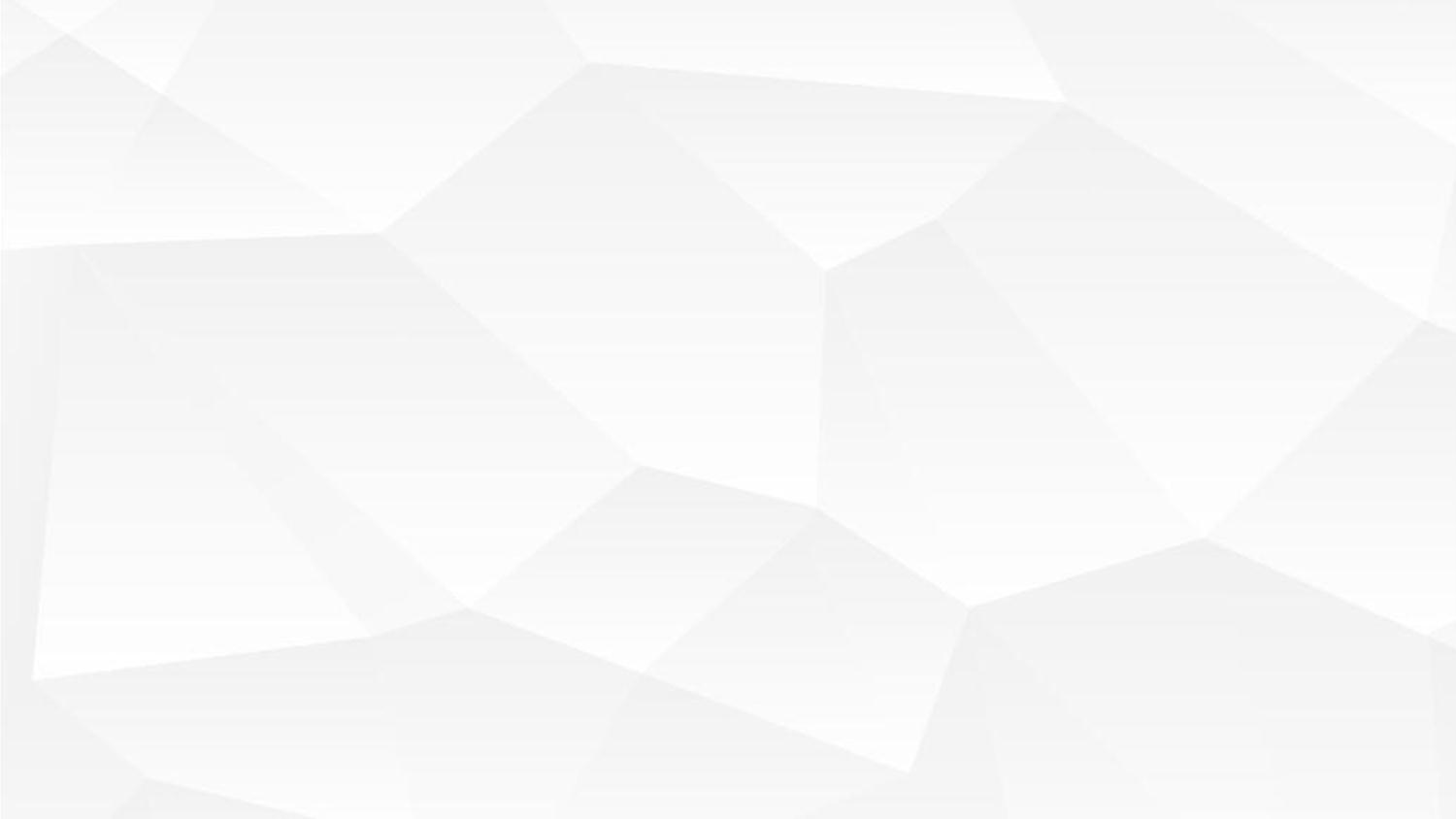 HÓA 10
CHƯƠNG 3: THỰC HÀNH HOÁ HỌC VÀ CÔNG NGHỆ THÔNG TIN
BÀI 10:
TÍNH THAM SỐ CẤU TRÚC VÀ NĂNG LƯỢNG
Nội dung
01
03
02
04
VẬN DỤNG
HÌNH THÀNH KIẾN THỨC MỚI
KHỞI ĐỘNG
LUYỆN TẬP
KHỞI ĐỘNG
1
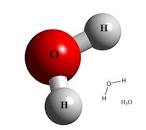 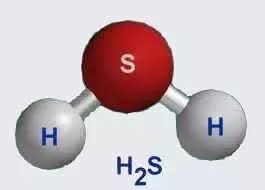 01
2
Hãy nêu các phần mềm có thể hỗ trợ bộ môn Hóa học trong thực tế mà em biết?
KHỞI ĐỘNG
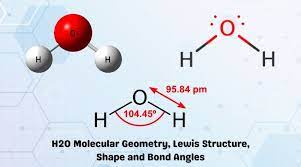 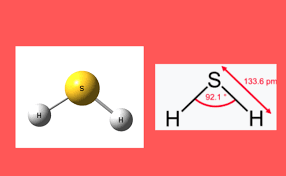 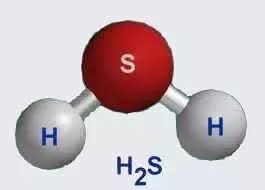 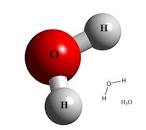 1
01
2
----------------------
- Phần mềm vẽ trúc phân tử như HyperChem, Chemsketch, gói phần mềm ChemBioOffice
- Phần mềm mô phỏng thí nghiệm ảo như ChemLab, PhET, Yenka
HOẠT ĐỘNG 2  : HÌNH THÀNH KIẾN THỨC MỚI
02
2.1 TÌM HIỂU VỀ QUY TRÌNH TÍNH TOÁN BẰNG PHƯƠNG PHÁP BÁN KINH NGHIỆM
PHIẾU HỌC TẬP SỐ 1
01
Sự giao thoa giữa khoa học máy tính và hóa học gọi là Hóa học tính toán. Em hiểu Hóa học tính toán là gì?
Phương pháp bán kinh nghiệm thuộc loại phương thức nào của Hóa học tính toán? Bản chất của phương pháp bán kinh nghiệm là gì?
02
02
03
Tìm hiểu thêm các ưu điểm của Hóa học tính toán khi ứng dụng để tối ưu hóa các quá trình học tập phức tạp?
2.1 TÌM HIỂU VỀ QUY TRÌNH TÍNH TOÁN BẰNG PHƯƠNG PHÁP BÁN KINH NGHIỆM
01
Sự giao thoa giữa khoa học máy tính và hóa học gọi là Hóa học tính toán. Em hiểu Hóa học tính toán là gì?
Hóa học tính toán là ngành hóa học lí thuyết với mục đích chính là tạo ra các mô hình toán học và sử dụng chương trình máy tính để tính toán cấu trúc và các tính chất của phân tử và ứng dụng các chương trình tính toán này cho các bài cụ thể.
02
2.1 TÌM HIỂU VỀ QUY TRÌNH TÍNH TOÁN BẰNG PHƯƠNG PHÁP BÁN KINH NGHIỆM
Hóa học tính toán có 2 phương thức cụ thể:
Cơ học phân tử MM (Molecular Mechanics): Sử dụng những định luật vật lí cổ điển để dự đoán các tính chất và cấu trúc phân tử
Lí thuyết cấu trúc electron (Electronic Structure): Sử dụng các định luật cơ học lượng tử làm cơ sở tính toán. Có 2 phương pháp:
		- Phương pháp  tính toán lượng tử.
 		- Phương pháp bán kinh nghiệm: Sử dụng các thông số đã được rút ra từ dữ liệu thực nghiệm nhằm đơn giản hóa việc tính toán.
Phương pháp bán kinh nghiệm thuộc loại phương thức nào của Hóa học tính toán? Bản chất của phương pháp bán kinh nghiệm là gì?
02
02
2.1 TÌM HIỂU VỀ QUY TRÌNH TÍNH TOÁN BẰNG PHƯƠNG PHÁP BÁN KINH NGHIỆM
03
Tìm hiểu thêm các ưu điểm của Hóa học tính toán khi ứng dụng để tối ưu hóa các quá trình học tập phức tạp?
Dựa vào các tính toán lí thuyết sẽ biết được quá trình hóa học nào khả dĩ, phản ứng nào có thể xảy ra, xảy ra như thế nào, điều kiện nào tối ưu, … Sau đó những điều này được mô phỏng và tính toán trên máy tính trước rồi mới tiến hành thực nghiệm. Nhờ điều này mà thực nghiệm không cần mò mẫm như trước nữa, chi phí, công sức, … giảm đi rất nhiều.
02
2.2 HOẠT ĐỘNG TÌM HIỂU VỀ CÁCH CÀI ĐẶT VÀ SỬ DỤNG PHẦN MỀM MOPAC
Cách 1 : Vào đường dẫn http://openmopac.net/download_mopac_executable_step2.html, chọn mục Download 64-bit MOPAC2016 for Windows (includes a small run-time window) để tải về và lưu vào máy tính.
Cách 2 : Vào link sau để tải về https://drive.google.com/file/d/1ZZg8HKmuCXRhxKUAGDmsANRdJv192ynC/view?usp=sharing
Cách 3 : Quét mã QR  để lấy địa chỉ tải file về máy tính.
02
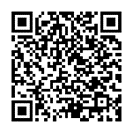 2.2 HOẠT ĐỘNG TÌM HIỂU VỀ CÁCH CÀI ĐẶT VÀ SỬ DỤNG PHẦN MỀM MOPAC
Giải nén file tải về bằng phần mềm giải nén.
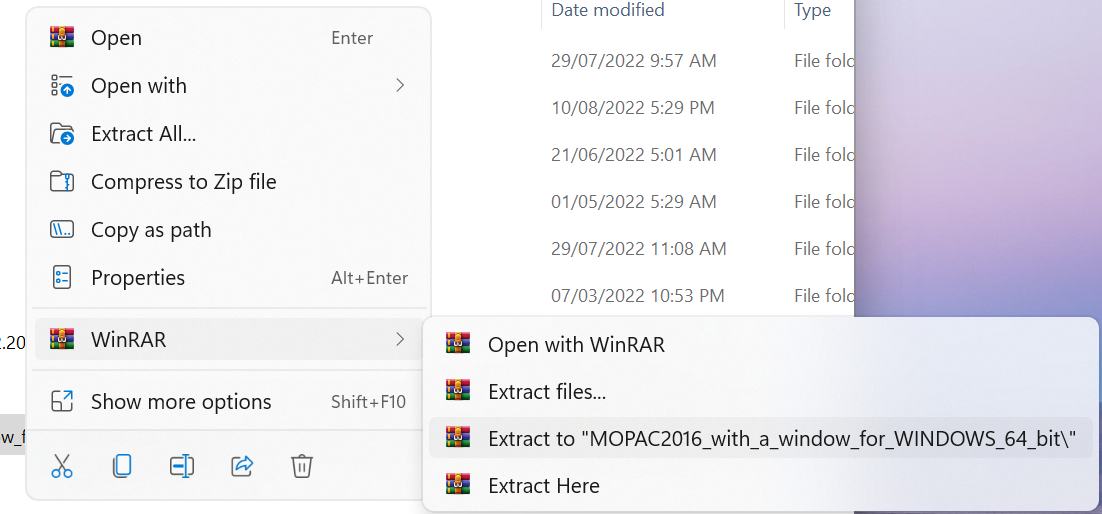 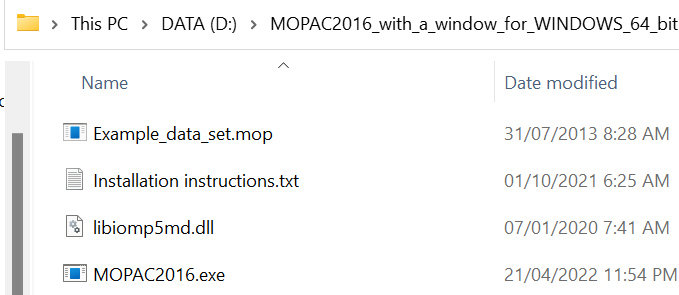 02
2.2 HOẠT ĐỘNG TÌM HIỂU VỀ CÁCH CÀI ĐẶT VÀ SỬ DỤNG PHẦN MỀM MOPAC
Tạo thư mục MOPAC trong thư mục C:\Program Files
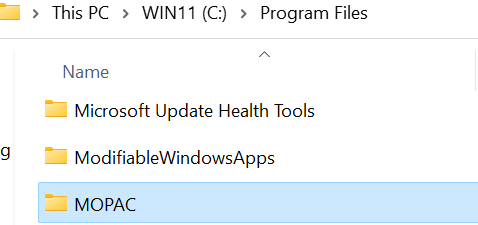 02
2.2 HOẠT ĐỘNG TÌM HIỂU VỀ CÁCH CÀI ĐẶT VÀ SỬ DỤNG PHẦN MỀM MOPAC
Copy các file trong thư mục giải nén vào thư mục trên
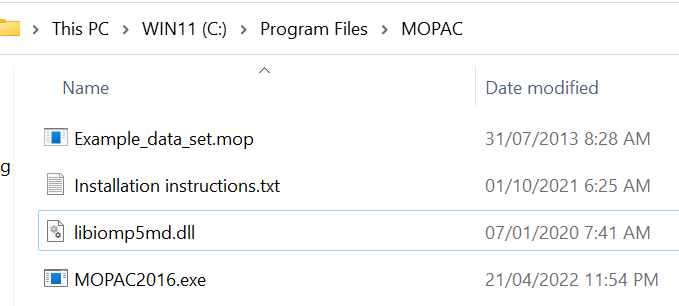 02
2.2 HOẠT ĐỘNG TÌM HIỂU VỀ CÁCH CÀI ĐẶT VÀ SỬ DỤNG PHẦN MỀM MOPAC
Tạo shorcut ra màn hình desktop
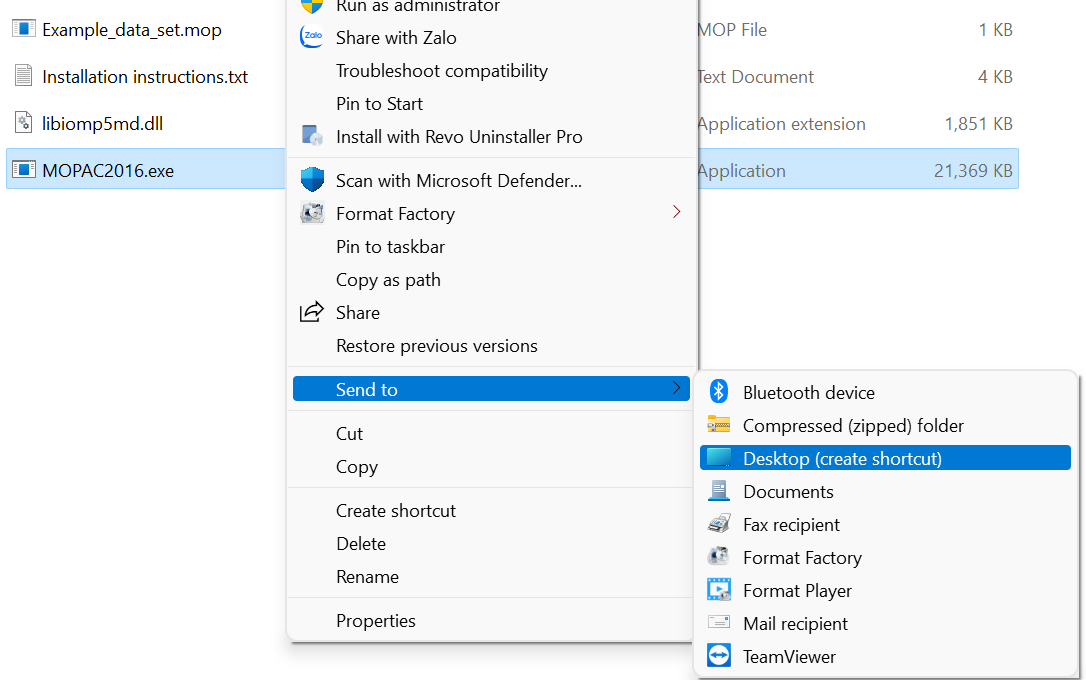 02
HOẠT ĐỘNG 3  : LUYỆN TẬP
02
3.1 TÍNH NHIỆT TẠO THÀNH CỦA PHÂN TỬ NƯỚC SỬ DỤNG MOPAC
PHIẾU HỌC TẬP SỐ 3
Câu 1. 
a. Thực hiện nhập dữ liệu H2O trong phần mềm Chemsketch, xuất ra được file H2O.mop
b. Thực hiện đọc thông số nhiệt tạo thành của H2O, so sánh với giá trị thực nghiệm ( -241,8 kJ/mol).
c. Từ kết quả độ dài liên kết O–H và góc liên kết HO–H trong phân tử H2O so sánh với giá trị thực nghiệm, đưa ra nhận xét (Độ dài liên kết O–H là 0,97 Å , góc liên kết H–O–H là 104,5°).
02
3.1 TÍNH NHIỆT TẠO THÀNH CỦA PHÂN TỬ NƯỚC SỬ DỤNG MOPAC
Câu 1. 
a. Thực hiện nhập dữ liệu H2O trong phần mềm Chemsketch, xuất ra được file H2O.mop
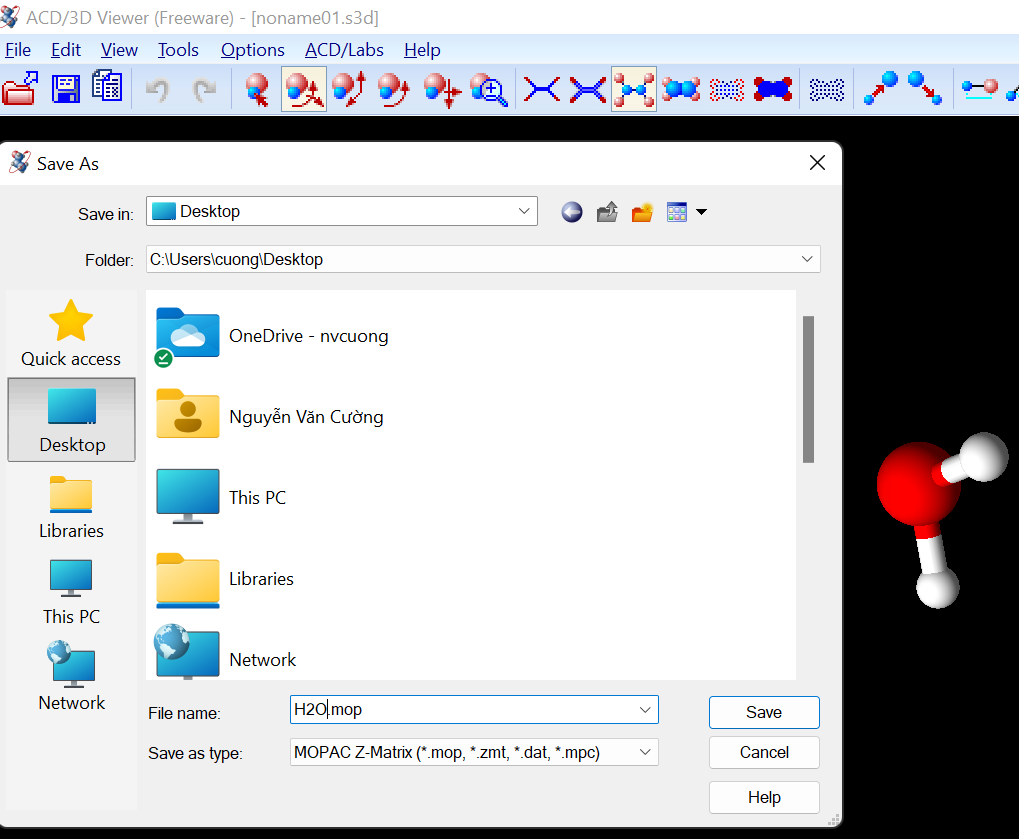 02
3.1 TÍNH NHIỆT TẠO THÀNH CỦA PHÂN TỬ NƯỚC SỬ DỤNG MOPAC
Câu 1. 
b. Thực hiện đọc thông số nhiệt tạo thành của H2O, so sánh với giá trị thực nghiệm 
( -241,8 kJ/mol).
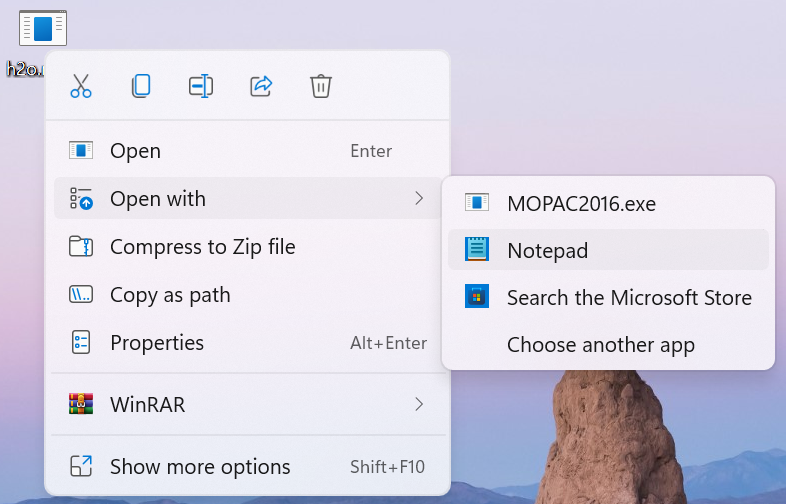 02
3.1 TÍNH NHIỆT TẠO THÀNH CỦA PHÂN TỬ NƯỚC SỬ DỤNG MOPAC
Câu 1. 
b. Thực hiện đọc thông số nhiệt tạo thành của H2O, so sánh với giá trị thực nghiệm 
( -241,8 kJ/mol).
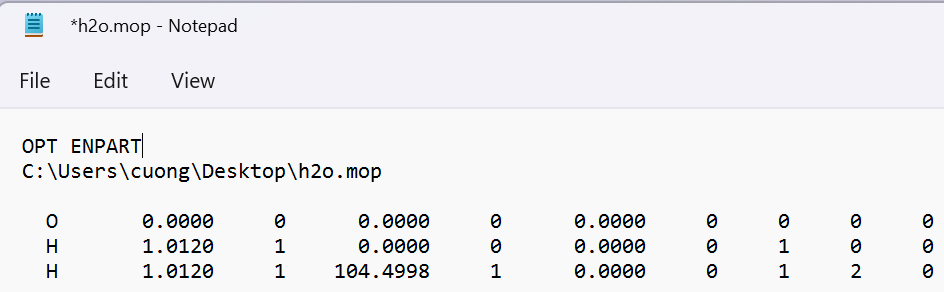 02
3.1 TÍNH NHIỆT TẠO THÀNH CỦA PHÂN TỬ NƯỚC SỬ DỤNG MOPAC
Câu 1. 
b. Thực hiện đọc thông số nhiệt tạo thành của H2O, so sánh với giá trị thực nghiệm 
( -241,8 kJ/mol).
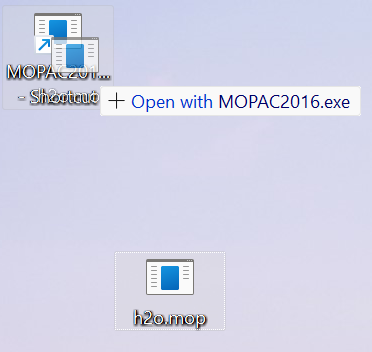 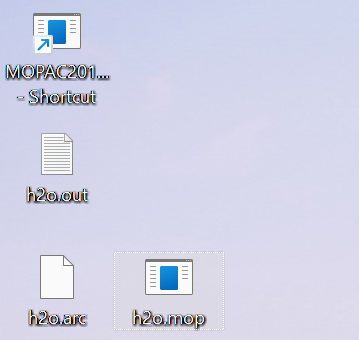 02
3.1 TÍNH NHIỆT TẠO THÀNH CỦA PHÂN TỬ NƯỚC SỬ DỤNG MOPAC
Câu 1. 
b. Thực hiện đọc thông số nhiệt tạo thành của H2O, so sánh với giá trị thực nghiệm 
( -241,8 kJ/mol).
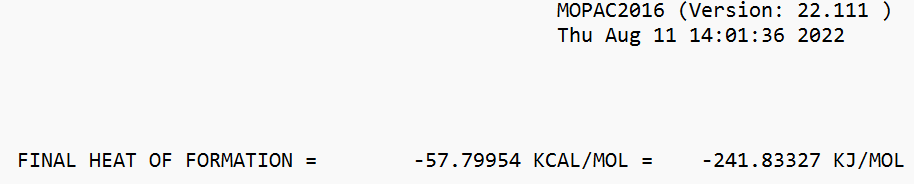 02
Vậy kết quả tính toán gần trùng với giá trị thực nghiệm của phân tử.
3.1 TÍNH NHIỆT TẠO THÀNH CỦA PHÂN TỬ NƯỚC SỬ DỤNG MOPAC
Câu 1. 
c. Từ kết quả độ dài liên kết O–H và góc liên kết HO–H trong phân tử H2O so sánh với giá trị thực nghiệm, đưa ra nhận xét (Độ dài liên kết O–H là 0,97 Å , góc liên kết H–O–H là 104,5°).
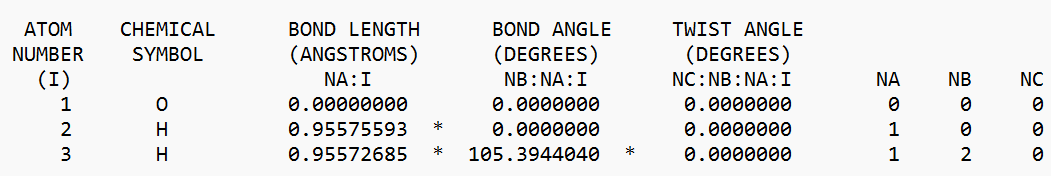 02
Kết quả độ dài liên kết O–H là 0,96 Å và góc liên kết H–O–H trong phân tử H2O là 105,39°, so sánh với giá trị thực nghiệm độ dài liên kết O–H là 0,97 Å, góc liên kết H–O–H là 104,50°.
Vậy kết quả tính toán gần đúng với giá trị thực nghiệm đo được của phân tử.
3.1 TÍNH NHIỆT TẠO THÀNH CỦA PHÂN TỬ NƯỚC SỬ DỤNG MOPAC
PHIẾU HỌC TẬP SỐ 3
Câu 2: 
a. Thực hành tạo file dữ liệu  (C2H6.mop)  ,  (C3H8.mop) 
b. Tối ưu hoá cấu trúc của phân tử và tính nhiệt tạo thành của phân tử C2H6, C3H8 bằng phương pháp PM7. Tính nhiệt tạo thành của phân tử C2H6, C3H8 bằng phương pháp PM7 và so sánh với giá trị thực nghiệm  (–84,66 kJ/mol, – 105,00 kJ/mol )
02
3.1 TÍNH NHIỆT TẠO THÀNH CỦA PHÂN TỬ NƯỚC SỬ DỤNG MOPAC
Câu 2: 
a. Thực hành tạo file dữ liệu  (C2H6.mop)  ,  (C3H8.mop)
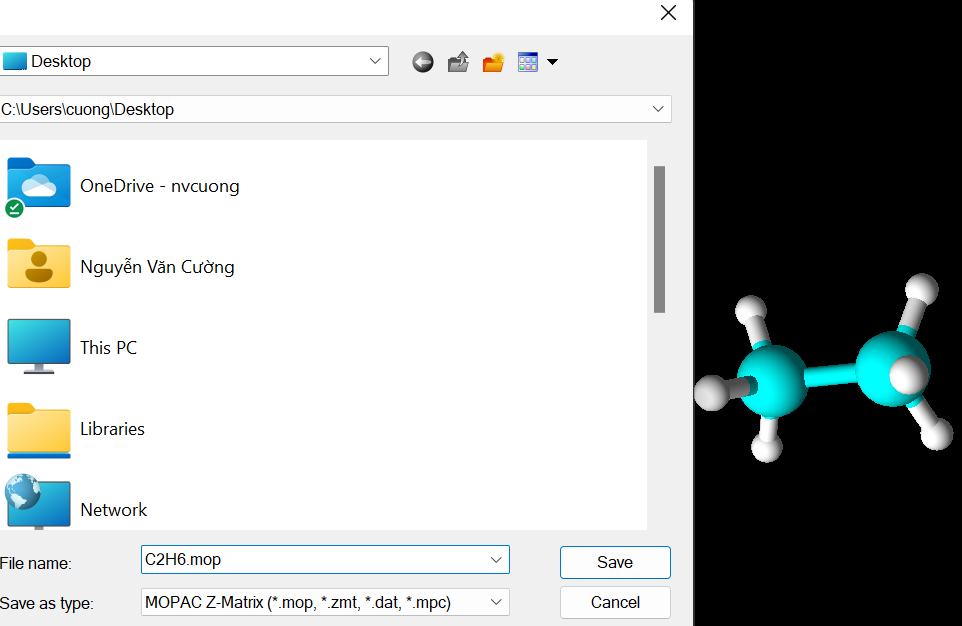 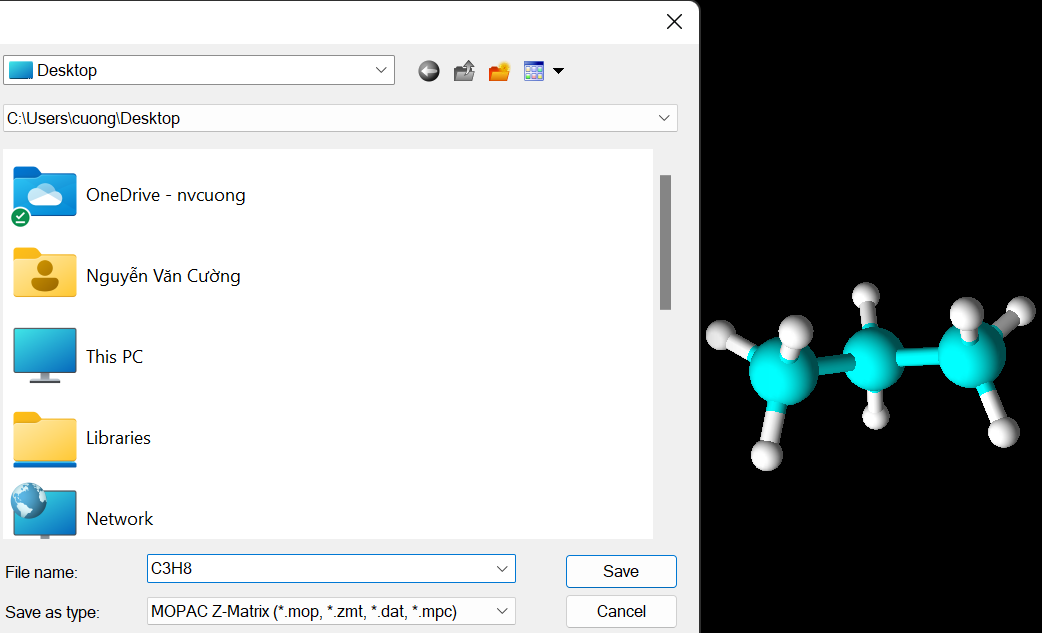 02
3.1 TÍNH NHIỆT TẠO THÀNH CỦA PHÂN TỬ NƯỚC SỬ DỤNG MOPAC
Câu 2: 
b. Tối ưu hoá cấu trúc của phân tử và tính nhiệt tạo thành của phân tử C2H6, C3H8 bằng phương pháp PM7. Tính nhiệt tạo thành của phân tử C2H6, C3H8 bằng phương pháp PM7 và so sánh với giá trị thực nghiệm  (–84,66 kJ/mol, – 105,00 kJ/mol )
02
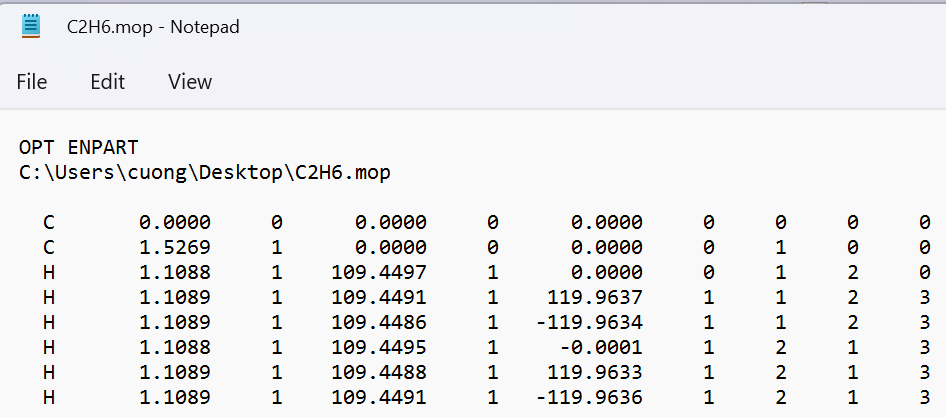 3.1 TÍNH NHIỆT TẠO THÀNH CỦA PHÂN TỬ NƯỚC SỬ DỤNG MOPAC
Câu 2: 
b. Tối ưu hoá cấu trúc của phân tử và tính nhiệt tạo thành của phân tử C2H6, C3H8 bằng phương pháp PM7. Tính nhiệt tạo thành của phân tử C2H6, C3H8 bằng phương pháp PM7 và so sánh với giá trị thực nghiệm  (–84,66 kJ/mol, – 105,00 kJ/mol )
02
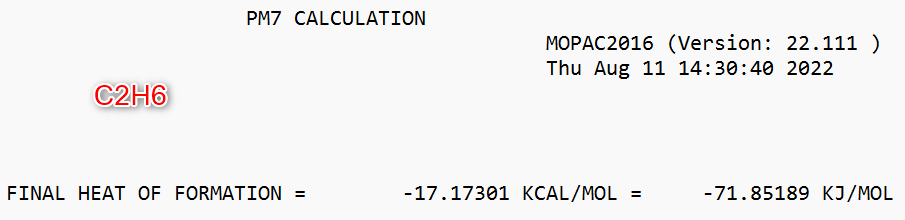 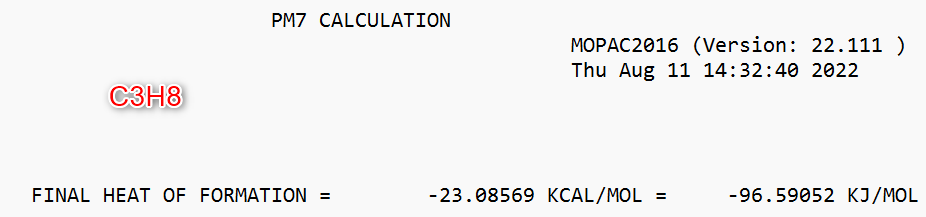 3.1 TÍNH NHIỆT TẠO THÀNH CỦA PHÂN TỬ NƯỚC SỬ DỤNG MOPAC
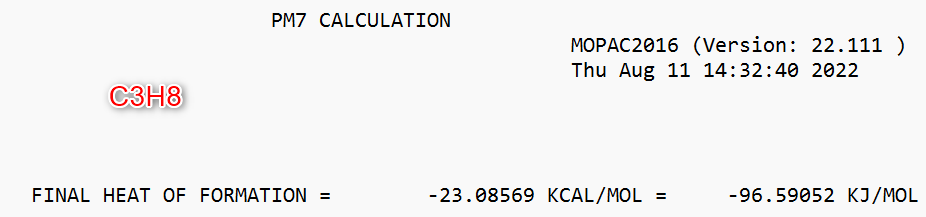 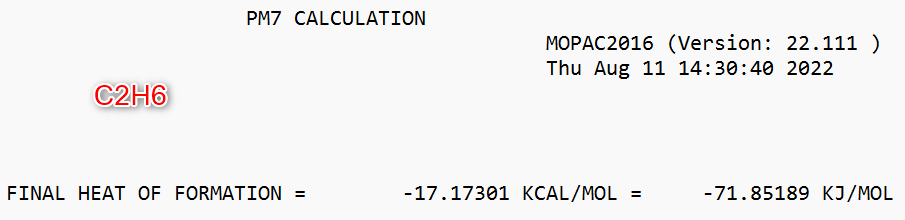 02
Kết quả nhiệt tạo thành của phân tử C2H6 = –71,851 kJ/mol, của phân tử C3H8 = –96,592 kJ/mol. So sánh với giá trị thực nghiệm của 2 phân tử (–84,66 kJ/mol, – 105,00 kJ/mol ) cho thấy các giá trị thực nghiệm cao hơn so với giá trị đo được.
3.2 TÌM HIỂU CÁCH HIỂN THỊ CÁC THAM SỐ CẤU TRÚC CỦA PHÂN TỬ
HƯỚNG DẪN CÁC BƯỚC HIỂN THỊ CÁC THAM SỐ CẤU TRÚC
01
Bước 1: Tìm file H2O.arc rồi chuyển thành đuôi H2O.arc.mop
Bước 2: Mở 3D viewer  Open, chọn file MOPAC Z Maxtrix rồi chọn file H2O.arc.mop để hiện hình ảnh 3D của phân tử H2O
Bước 3: Chọn công cụ trên 3D viewer để hiển thị đội dài liên kết và góc liên kết của phân tử H2O
02
3.2 TÌM HIỂU CÁCH HIỂN THỊ CÁC THAM SỐ CẤU TRÚC CỦA PHÂN TỬ
Kết quả: Hình ảnh hiển thị 3D của phân tử H2O, độ dài liên kết và góc liên kết H-O-H
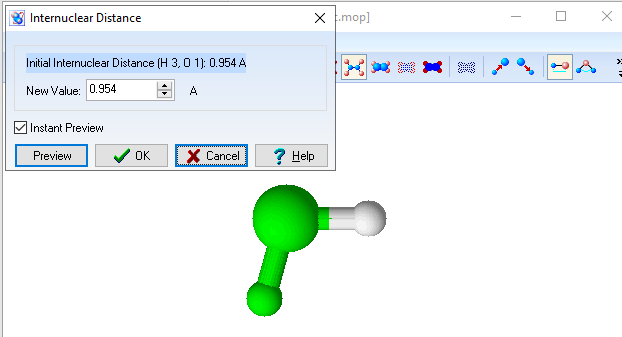 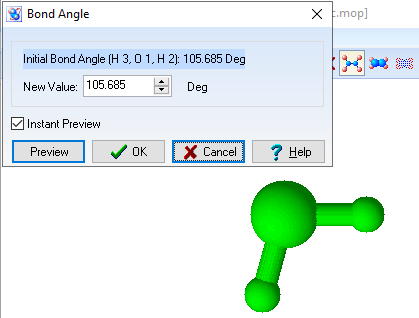 02
3.2 TÌM HIỂU CÁCH HIỂN THỊ CÁC THAM SỐ CẤU TRÚC CỦA PHÂN TỬ
LUYỆN TẬP: Học sinh làm việc cá nhân, thao tác trên máy tính, hoàn thành phiếu học tập số 3
02
PHIẾU HỌC TẬP SỐ 4
Câu 5: Sử dụng dữ liệu “Output” của phân tử C2H6, C3H8 xem và so sánh dữ liệu năng lượng của các phân tử với giá trị thực nghiệm. Biết giá trị thực nghiệm của phân tử C2H6, lần lượt là –84,66 kJ/mol, – 105,00 kJ/mol.
Câu 6: Thực hiện các bước hiển thị các tham số cấu trúc: độ dài các liên kết và góc liên kết của phân tử C2H6, C3H8
Kết luận: Từ kết quả của các giá trị về năng lượng phân tử, độ dài các liên kết và góc liên kết của phân tử C2H6, C3H8 so sánh và nhận xét xu hướng thay đổi các kết quả thu được.
02
3.2 TÌM HIỂU CÁCH HIỂN THỊ CÁC THAM SỐ CẤU TRÚC CỦA PHÂN TỬ
TRẢ LỜI PHIẾU HỌC TẬP SỐ 4
Câu 5: Kết quả nhiệt tạo thành của phân tử C2H6 = –71,851 kJ/mol, của phân tử C3H8 = –96,592 kJ/mol. 
            So sánh với giá trị thực nghiệm của 2 phân tử cho thấy các giá trị thực nghiệm cao hơn so với giá trị đo được.
02
3.2 TÌM HIỂU CÁCH HIỂN THỊ CÁC THAM SỐ CẤU TRÚC CỦA PHÂN TỬ
TRẢ LỜI PHIẾU HỌC TẬP SỐ 4
Câu 6: Trong phân tử C2H6 độ dài liên kết C–C là 1,52 Å, độ dài liên kết C–H là 1,096 Å và góc liên kết H–C–C là 111,753°.
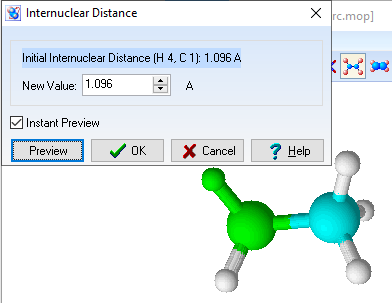 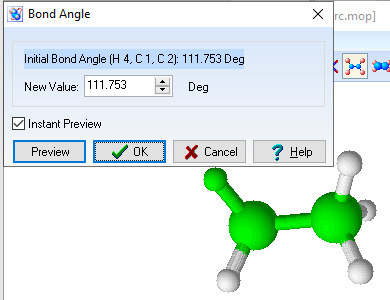 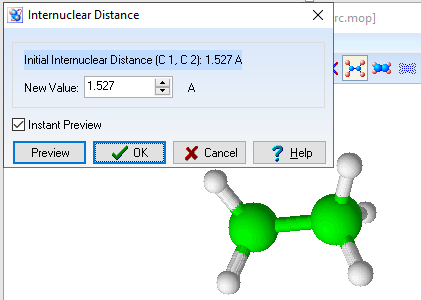 02
3.2 TÌM HIỂU CÁCH HIỂN THỊ CÁC THAM SỐ CẤU TRÚC CỦA PHÂN TỬ
TRẢ LỜI PHIẾU HỌC TẬP SỐ 4
Câu 6: Trong phân tử C3H8 độ dài liên kết C–C là 1,529 Å, độ dài liên kết C–H là 1,096 Å và góc liên kết H–C–C là 111,348°.
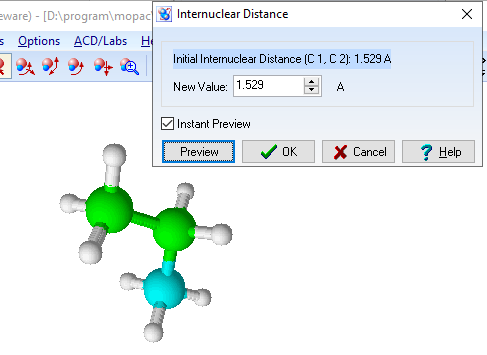 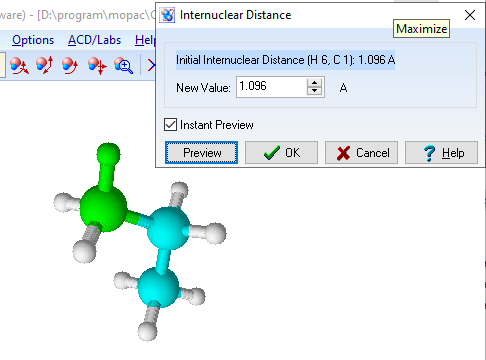 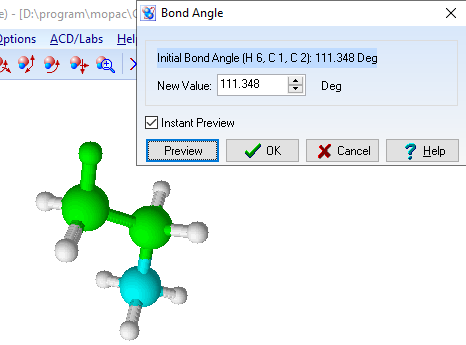 02
3.2 TÌM HIỂU CÁCH HIỂN THỊ CÁC THAM SỐ CẤU TRÚC CỦA PHÂN TỬ
TRẢ LỜI PHIẾU HỌC TẬP SỐ 4
Kết luận: Độ dài liên kết C–C, C–H và góc liên kết H–C–H, H-C-C trong 2 phân tử gần bằng nhau thể hiện các chất có cấu tạo tương tự nhau.
02
3.2 TÌM HIỂU CÁCH HIỂN THỊ CÁC THAM SỐ CẤU TRÚC CỦA PHÂN TỬ
KIẾN THỨC CẦN NẮM VỮNG
03
- Phương pháp bán kinh nghiệm PM7 trong phần mềm MOPAC cho phép tính được cấu trúc hình học (độ dài liên kết, góc liên kết) và tính chất phân tử (năng lượng, nhiệt tạo thành, điện tích,…) 
 - Phần mềm ChemSketch 3D Viewer cho phép xây dựng cấu trúc phân tử ban đầu và hiển thị cấu trúc của phân tử sau tính toán.
 - Sử dụng kết quả tính toán để thấy được hình học phân tử, xu hướng thay đổi độ dài, góc liên kết và năng lượng phân tử trong dãy các chất (cùng nhóm, chu kì, dãy đồng đẳng, ...).
02
HOẠT ĐỘNG 4  : VẬN DỤNG
04
Tối ưu hoá cấu trúc của phân tử và tính nhiệt tạo thành của phân tử, độ dài các liên kết và góc liên kết của các phân tử bằng phương pháp PM7. Xác định quy luật biến đổi các giá trị trong dãy các chất sau:
a) Cl2, Br2 và I2.
01
Gợi ý nội dung trình bày (HS thực hành trên máy vi tính và trình bày câu trả lời trong file word đã nhận)
Đáp án
1a
Tối ưu hoá cấu trúc của phân tử và tính nhiệt tạo thành của phân tử, độ dài các liên kết và góc liên kết của các phân tử bằng phương pháp PM7. Xác định quy luật biến đổi các giá trị trong dãy các chất sau:
b) CH4, NH3, H2O.
01
Gợi ý nội dung trình bày
Đáp án
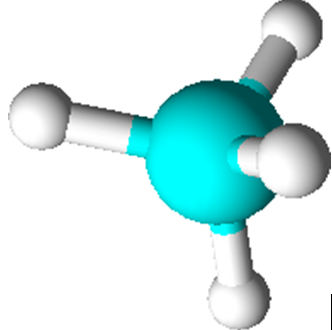 1b
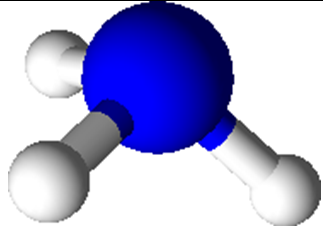 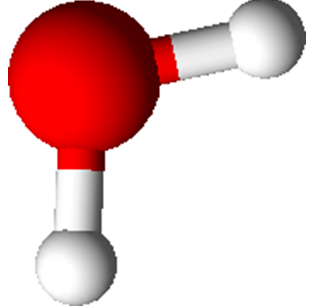 Tối ưu hoá cấu trúc của phân tử và tính độ dài các liên kết H–X (Với X là F, Cl, Br, I).
02
Gợi ý nội dung trình bày
Đáp án
2
a) Bằng phương pháp PM7, tối ưu hoá cấu trúc của phân tử CH4, C2H6, C3H8 và C4H10. So sánh giá trị nhiệt tạo thành của phân tử tính được với giá trị thực nghiệm, đưa ra kết luận. Biết giá trị thực nghiệm của phân tử CH4, C2H6, C3H8 và C4H10 lần lượt là –74,8; -84,66; -105,00 và –126,00 kJ.mol-1.
03
Gợi ý nội dung trình bày
b) Sử dụng kết quả tính toán ở trên để xác định quy luật biến đổi giá trị nhiệt tạo thành của phân tử trong dãy chất: CH4, C2H6, C3H8 và C4H10.
03
Đáp án
a)
3
So sánh với giá trị thực nghiệm của 4 phân tử cho thấy giá trị thực nghiệm cao hơn so với kết quả nhiệt tạo thành tính toán được.
b) Giá trị nhiệt tạo thành của phân tử trong dãy chất CH4, C2H6, C3H8 và C4H10 giảm dần từ CH4 đến C4H10.
THANK YOU
HÃY HỌC TẬP THẬT TỐT!!!